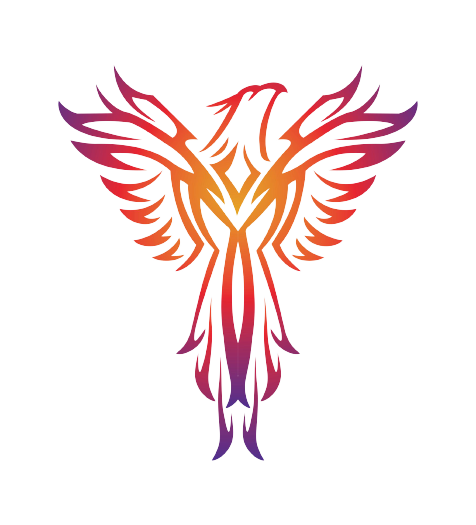 Gaston Early College
of 
Medical Sciences
April 5, 2022
Parent Meeting
Vision
To develop lifelong learners who possess the courage to lead and the compassion to heal.

Mission
To provide students the opportunity to earn a high school diploma and an Associate's Degree in preparation for future careers in healthcare.
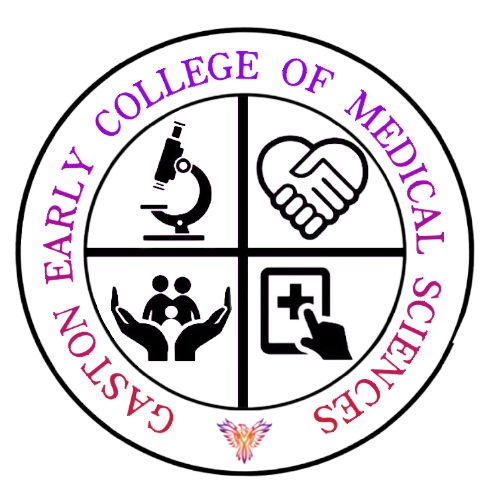 ‹#›
Agenda Items
Student Vital Checks
Transition Process
Students Supports
Program Overview
Advisory Classes
Activities
Tracking Progress
Electronic Portfolios
PreACT Scores
Community Partners
Questions
Vital Check:  How are Our Students Doing?
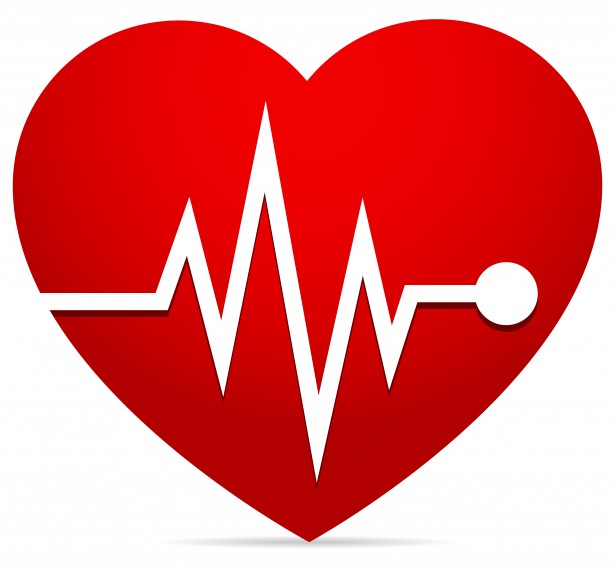 Maintain a Cumulative GPA of 2.5 or higher* (3.0 Nursing)

94% Attendance Rate

Maintain Good Conduct
Grades of “C” or Higher
Fall Semester
High School Classes–98%
College Classes–96%
Spring Semester–3rd Quarter 
High School Classes–98%
College Classes–90%
61 Students on the A/AB Honor Roll
‹#›
Making the Transition…
“Procrastination taught me how to do 30 minutes of work in 8 hours and 8 hours of work in 30 minutes.”
Quality Work
Postponing Assignments
“Free Time” is a Myth!
Advisory Time and/or Learning Lab Time
Homework vs. Classwork

Multiple Learning Platforms
Blackboard vs Canvas
MS Suite and Google

Fast Paced Classes
Semester Classes/Study Nightly
F2F/Blended and Online Classes 

Finding Your Voice
Contacting Instructors/Teachers for Questions
Asking for Extra Help

Taking Responsibility 
Attendance/Tardies
Monitoring Grades and Assignment Deadlines
Time to Study
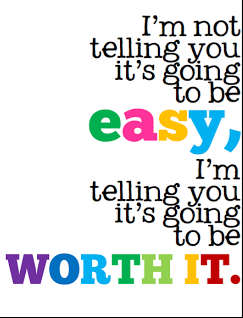 ‹#›
Student Supports
Continuous Improvement….
Student Surveys for Feedback
Interviews with College Instructors
Developing Advisory Curriculum by Grade
Summer Class Options
Personalized Student Schedules
Class Loads
Learning Labs

Mandated Re-Tests
Less than 75
Tutoring/Testing During Advisory Period

Advisory Class 
Grouped by Pathway 
Teacher Tracks Grades/Assignments
Extra Help/Support and Study Time

College Liaison & School Counselor
Grade Alerts
Meeting w/ Students
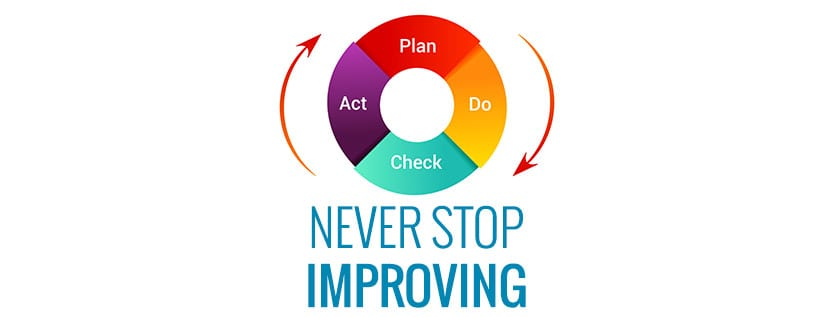 Associate in General Education–Nursing
A College Transfer Program
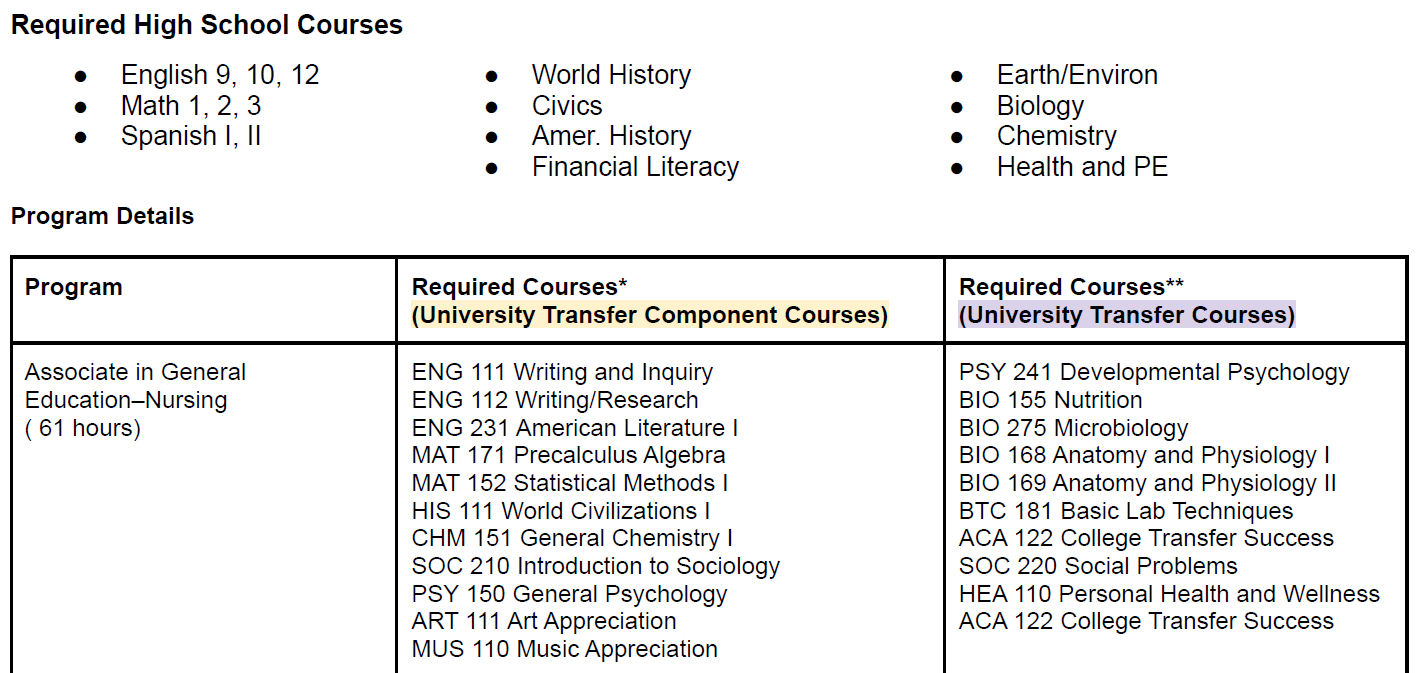 Associate in Biotechnology
A College Transfer Program
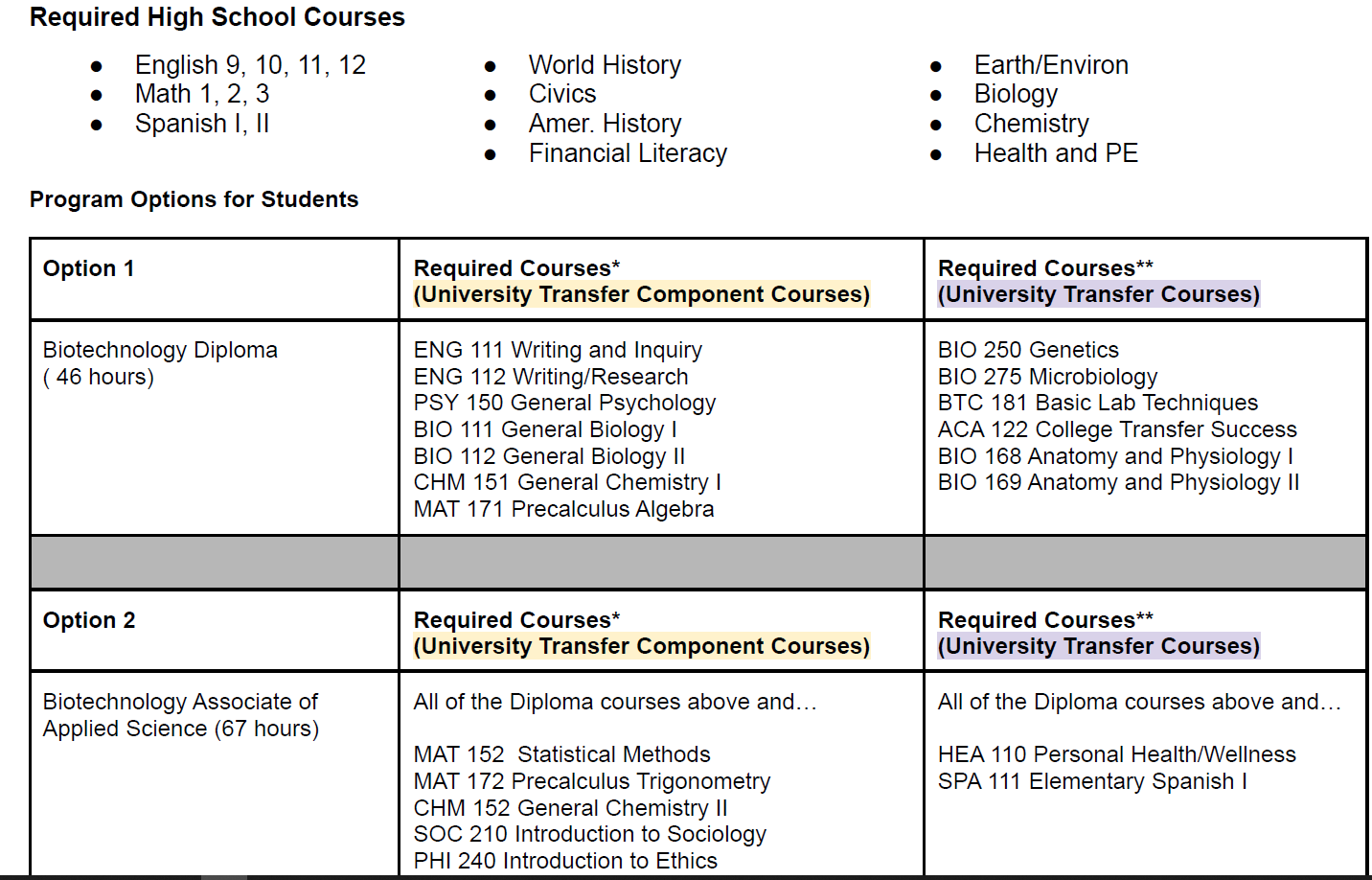 Associate in Human Services
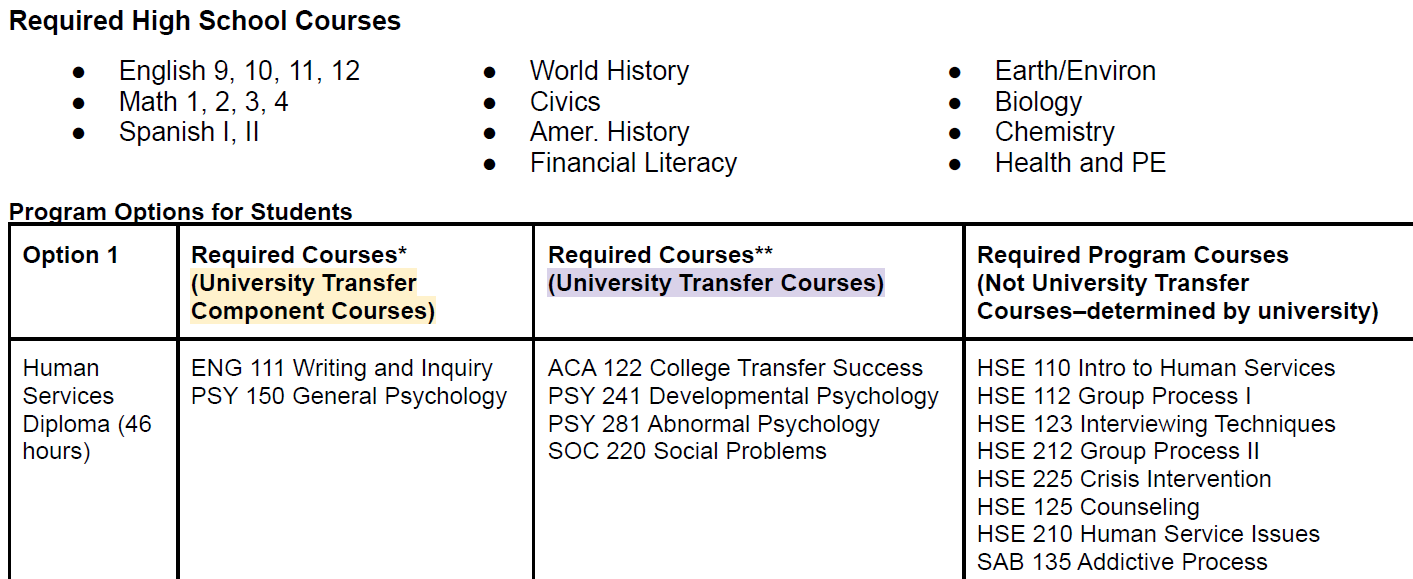 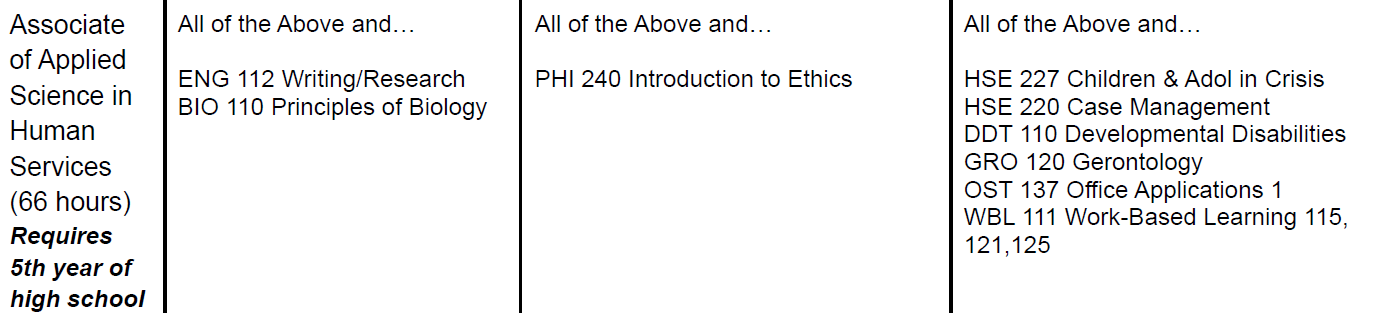 Associate in Health Information Technology
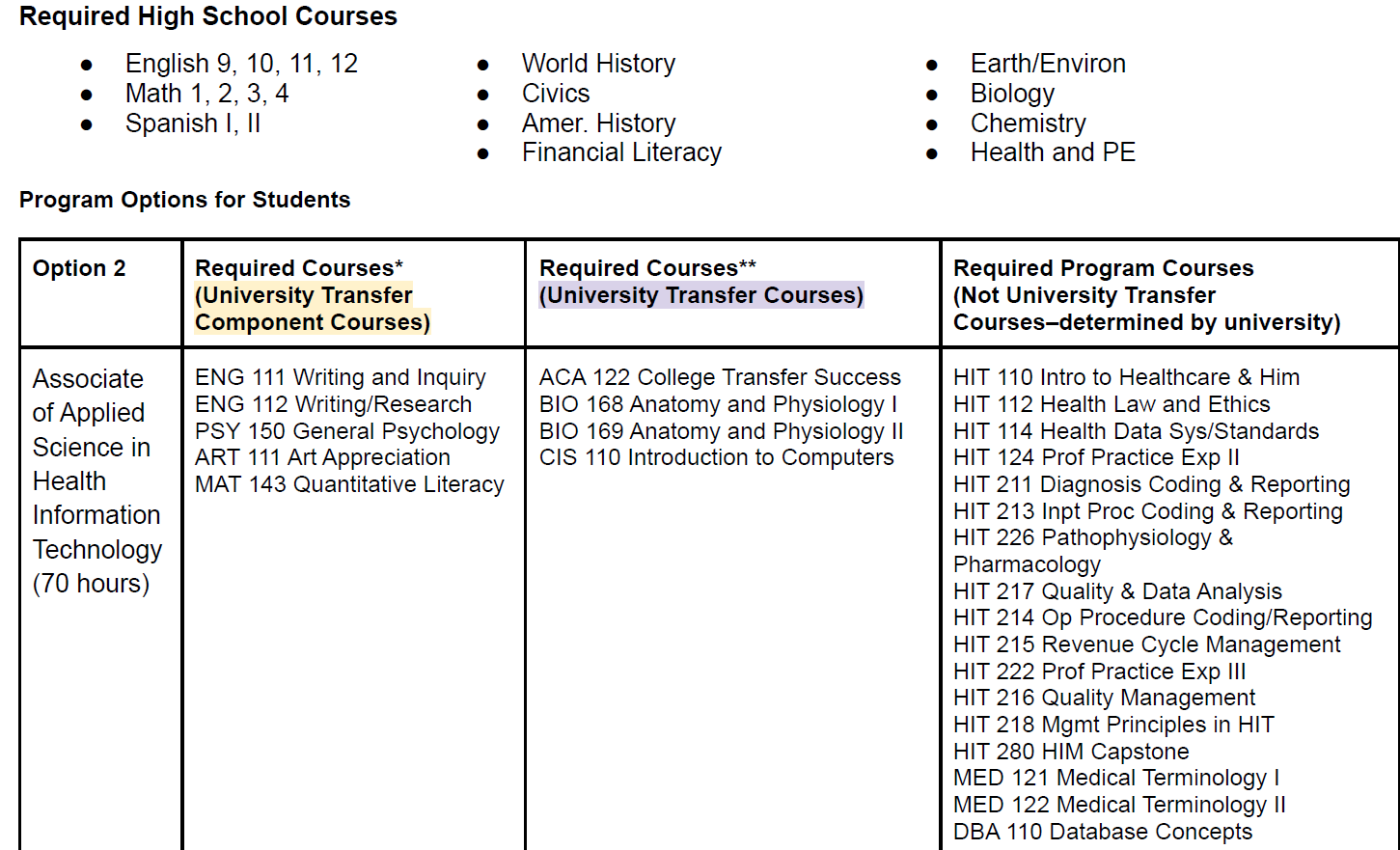 Advisory Class
Advisory Activities
Meet with students individually to discuss career aspirations and required coursework
Accompany students to college transfer events hosted by Gaston College (UNCC, Lenoir Rhyne, NC State, Gardner Webb)
PreACT whole class discussions
GPA and goal setting activities

Advisory Student Documents
Transcript 
Program Checklist 
Semester Goal Setting Document (green cardstock)
Student Progress Tracker- PreACT and PSAT
Quick look up with grades as of 4/5/22

Electronic Student Portfolios
Goal is for students to utilize google folder created by Mrs. Lackey to house high school resume, college application essays, scholarship essays, volunteer logs, and any other important documents they’ll need for college applications
Example portfolio
‹#›
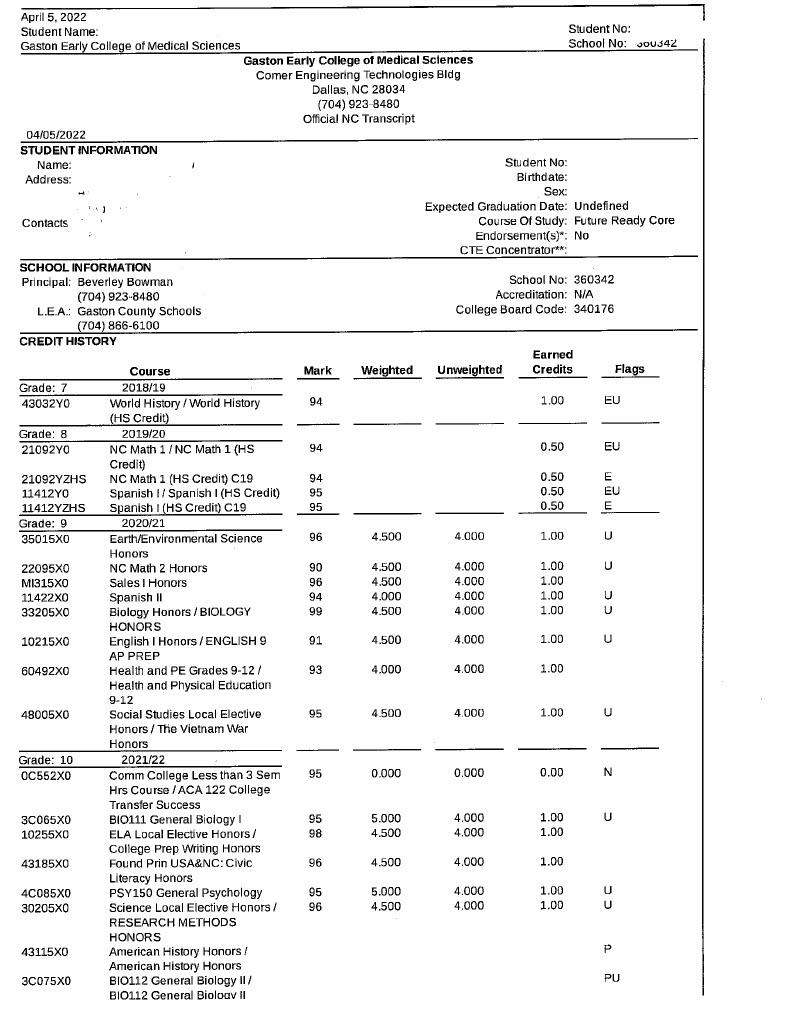 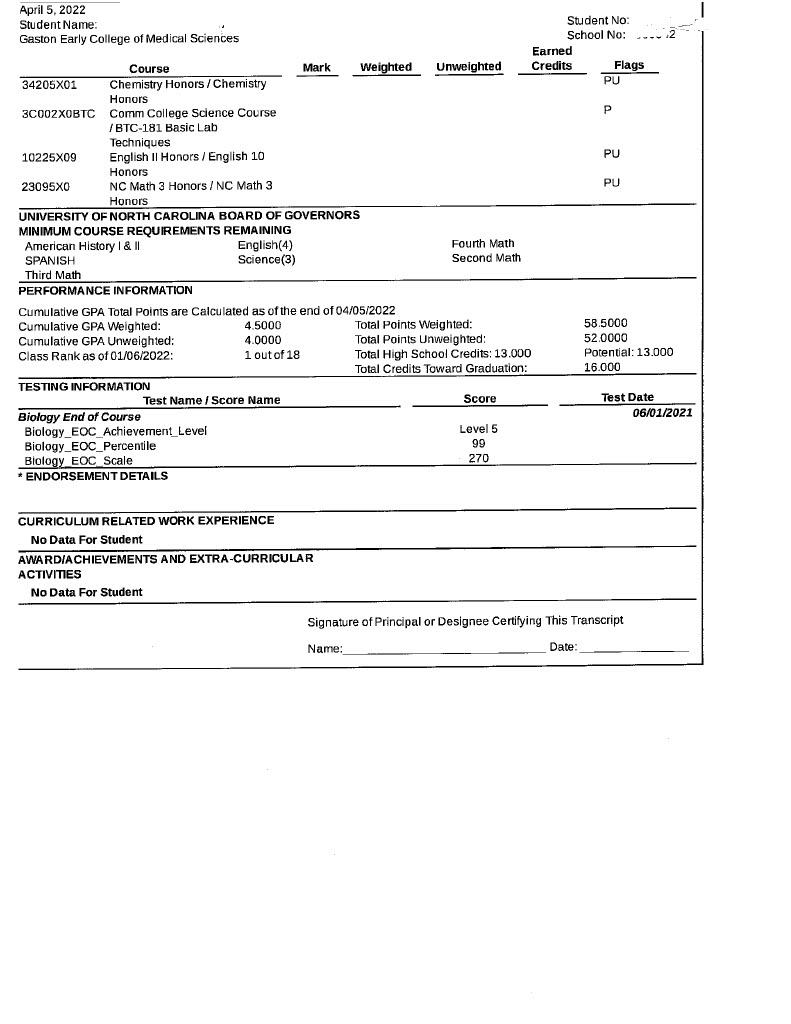 College Readiness
College Entrance Exams 

9th Grade
Fall PreACT 8/9

10th Grade
Fall PSAT
Fall PreACT 10

11th Grade
Winter ACT
SAT (Recommended to Compare to ACT Score)
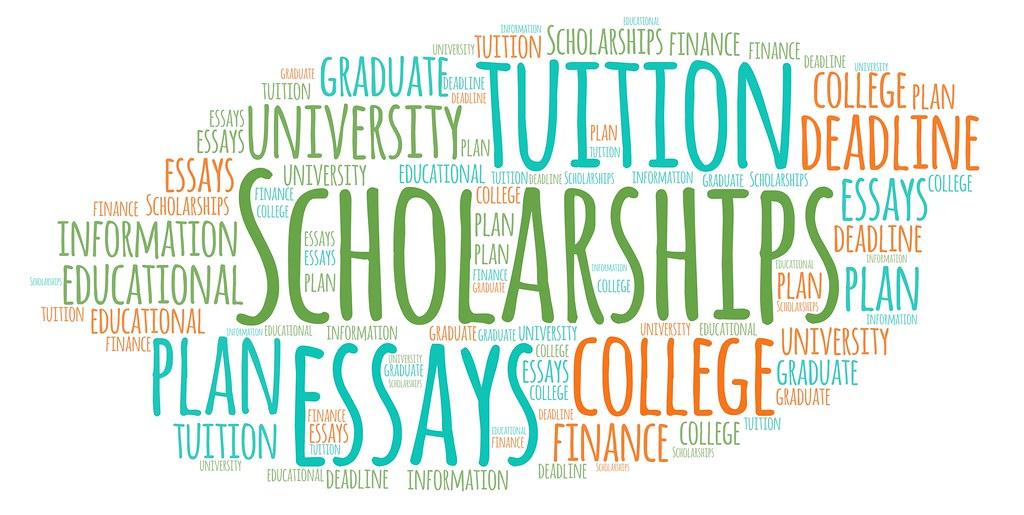 Note:  We will begin meeting with our rising juniors next fall to begin developing post-secondary plans.
https://www.northcarolina.edu/future-students/transfer-students/nc-community-college-transfer/
‹#›
The PreACT
What is the PreACT?
What should I do next?
How can I improve my score?
PreACT and the ACT® tests cover the same subject areas:  Math, Science, English, Reading.

The PreACT and the ACT  measure your college readiness  skills as you progress through  high school. 

PreACT scores  can be used to predict how you’ll score when you take the ACT as an 11th grader.
Meet with Mrs. Lackey for an in depth look at your scores and to develop a personalized plan.

Work with your teachers in subject areas you wish to improve (look at detailed results on your score report).

Keep in mind that the score range for ACT is only an estimate. You need to keep working at learning to ensure the highest score possible.
Review your score report  for areas where you scored  below the Readiness  Benchmark.

Utilize free resources from  www.act.org

Additional free ACT resources can be found here
Pre ACT 8/9, Pre ACT, and ACT Benchmarks
PreACT 8/9 score range 1-30
PreACT 10 score range 1-35
ACT score range 1-35
You are on track to be college ready if you scored at least the following in each tested area
Average SAT and SAT score ranges for NC public colleges 

All juniors take the ACT for free in February each year.

Recommended to take SAT and ACT junior year, then take whichever exam you liked best a second time.

The higher your test score, the more likely you are to be admitted to competitive college majors, earn scholarships, and be considered for college honors programs.
What score do I need on the ACT?
How can I prepare for the ACT?
Gaston College PrepStep
FREE resource for students
SAT and ACT prep
Click here to set up your account








**Families who could qualify for free or reduced lunch should complete the application each year. FRL approved families qualify for college fee waivers, SAT/ACT fee waivers, and free Kaplan accounts.
ACT Test Prep & Free Resources
Free Study Guide
Question of the day
Free Practice for each test section
General Test Tips
Test Descriptions
www.act.org
ACT Kaplan Online Resources
All ACT Kaplan resources are free to any  student registering for the ACT with a fee  waiver.
Free recorded videos for all students for  each content area.
https://kaplan.com/
Pre-ACT Grade Level Results
‹#›
Health Career/Pathway Advisory
Gaston College:   	
Dr. Allison Abernathy Dean, Health & Human Services 
Dr. Jennifer Nichols, VP Educational Partnerships 
Dr. Heather Woodson, VP Academic Affairs	
Leslie Pressley, Director of Nursing Programs 

CaroMont Health:  
Dr. Janice Hill, Director Nursing Workforce Transition Program
Elisabeth Hardin, Director Organizational Development 
Ashley Long, VP, Chief Nursing Officer 

Gaston County Schools: 
Dr. Jill Payne, Director of Student Services
Beverly Bowman, Principal, Gaston Early College of Medical Sciences 	
Luci Huffstetler, CaroMont Health Academy/East Gaston High School 
Jennifer Reep, Principal, CaroMont Health Science Academy/East Gaston HS
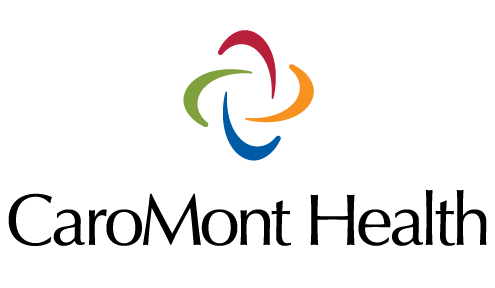 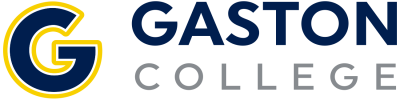 ‹#›